Obrada podataka – matematičke formule i funkcije
Formule
upotrebljavaju se za zbrajanje, oduzimanje, množenje, dijeljenje ili uspoređivanje podataka u ćelijama radnog lista

počinje znakom jednakosti (=)

elementi formule: brojevne vrijednosti, adrese ćelija, operatori, funkcije i tekst
Podatke kojima se koristimo u Excelovim formulama povezujemo operatorima.
Funkcije
unaprijed definirane formule koje izvode izračune s pomoću određenih vrijednosti točno zadanim redoslijedom

naziv funkcije – naznačuje što funkcija treba izračunati

argument funkcije 
- podatci koji se koriste u izračunima
- brojevi, tekst, adrese ćelija, konstante, formule ili druge funkcije
Sintaksa funkcije
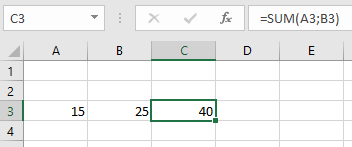 znak jednakosti (=)
naziv funkcije
otvorena obla zagrada
argumenti funkcije odvojeni točkama sa zarezima ili dvotočkom
zatvorena obla zagrada
Istražite…
SUMIF
COUNTIF
ROUNDIF
MOD
PRODUCT
MID
COUNTIFS
INT
NOW
COUNTA
Popis grešaka i primjeri
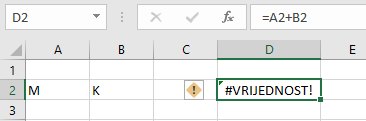 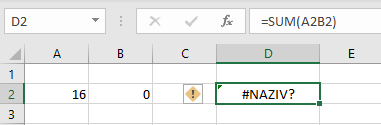 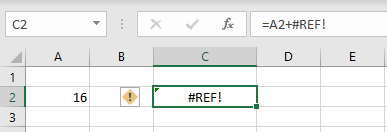 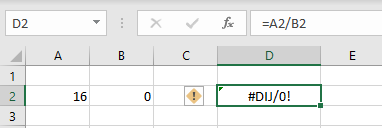 Adrese ćelija